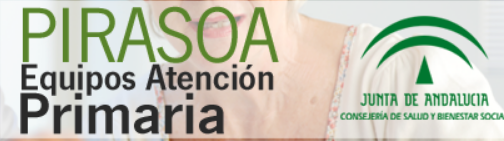 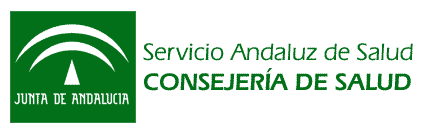 II Jornadas Provinciales Programa PIRASOA Atención Primaria, HUELVA
DS.HUELVA COSTA
2014 - 2017
EQUIPO PROA-D                           30 DE MAYO DE 2018
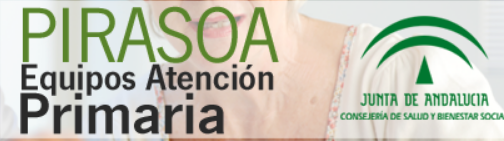 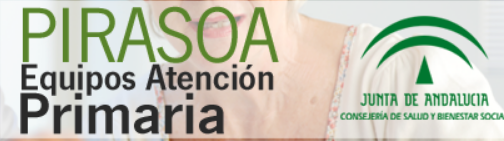 INCREMENTO 2014-2017: 55%
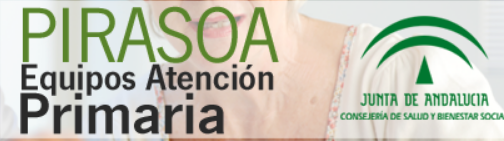 ANDALUCIA 4º TRIM 2017: 36.34%
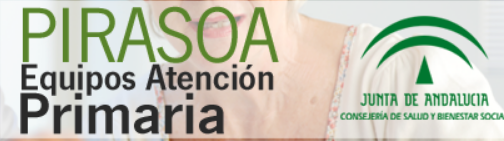 TODAS UGCs RANGOS SIMILARES
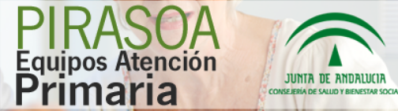 ENCUESTAS SATISFACCION PIRASOA.DS.HUELVA COSTA. 2014 - 2017
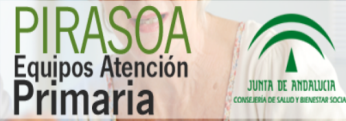 HASTA AHORA… QUE HEMOS CONSEGUIDO
IMPLANTACION,DESARROLLO  Y CRECIMIENTO DEL PROGRAMA
CUMPLIMIENTO DEL PROGRAMA ( Tiempos, Indicadores, asesorías)
REDUCIR LAS PRESCRPICIONES INADECUADAS
TODO ELLO GENERANDO CONOCIMIENTO(Proyecto FIS) Y FORMACION( Asesorías, sesiones clínicas, sesiones de formación…)
ALTO GRADO DE SATISFACCION DE LOS PROFESIONALES DEL DS.HUELVA COSTA.
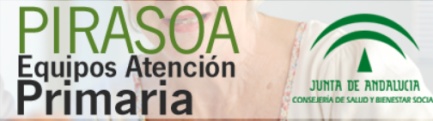 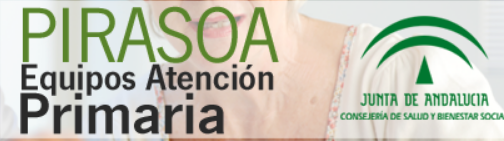 - 23.5%
ANDALUCIA 4º T 2017: 19.31
ANDALUCIA AMOXICILNA 4º T 2017: 6.61
ANDALUCIA AMOX/CLAVUL 4 º 2017:6.29
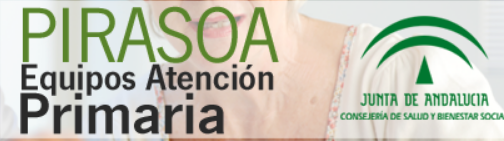 CIPROFLOXACINO 1º TRIM 2014-4º TRIM 2017: - 82%
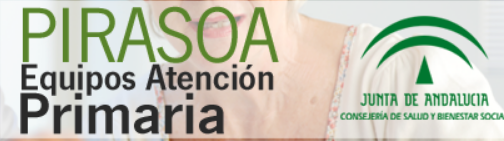 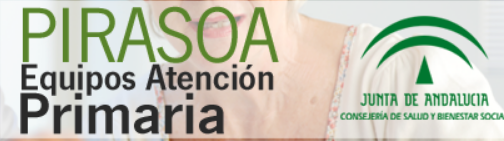 ANDALUCIA 4º T 2017: 0.30
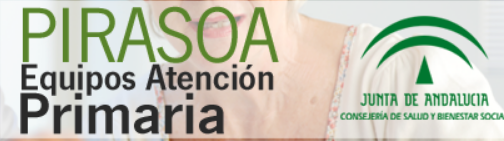 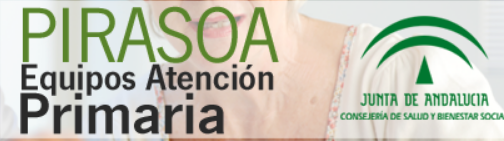 NO INCIDENCIA EN  PACIENTES AMBULATORIOS CON RESISTENCIA POR LOS SIGUIENTES GERMENES. DS. HUELVA. 2015 – 2017.
S. pneumoniae resistente a penicilina y a cefotaxima

S. pyogenes resistentes a eritromicina 

H. influenzae resistente a amoxicilina/clavulánico 

Salmonella spp. resistente a ciprofloxacino
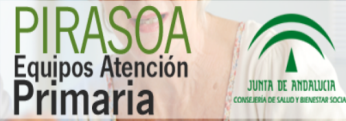 HASTA AHORA… QUE HEMOS CONSEGUIDO
EFICIENCIA.
MEJORA DEL PERFIL DE PRESCRIPCION DE ANTIMICROBIANOS.
DISMINUCION CONSUMO ANTIMICROBIANOS CON ALTO IMPACTO ECOLOGICO.
DISMINUCION PUNTUAL DE LAS RESISTENCIAS MICROBIANAS.
MANTENER CONSTANTEMENTE AL FACULTATIVO EN TENSION SOBRE LA OPTIMIZACIÓN DEL USO DE ANTIMICROBIANOS… Y HACIENDO NUESTROS LOS OBJETIVOS DE LA DIRECCCION DEL PROGRAMA.
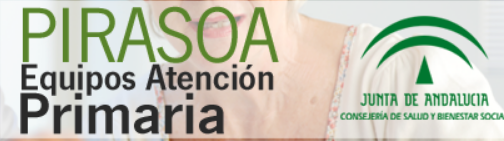 MUCHAS GRACIAS
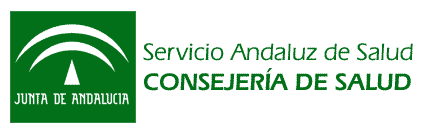